Поделки для мам
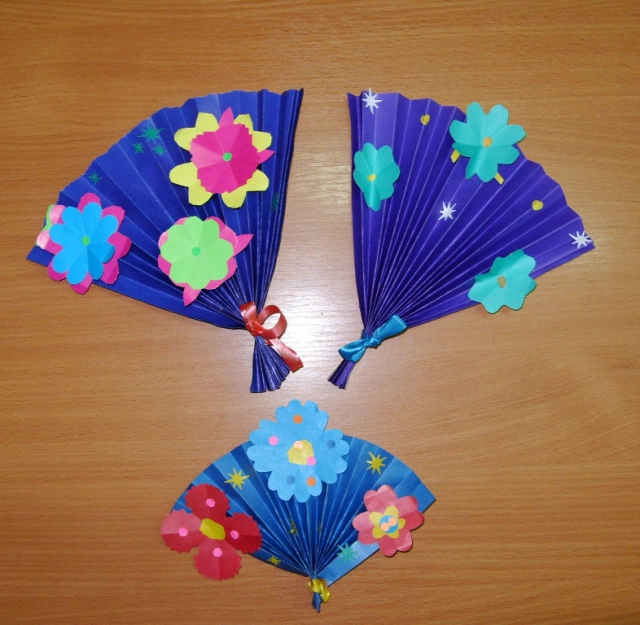 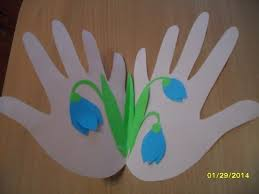 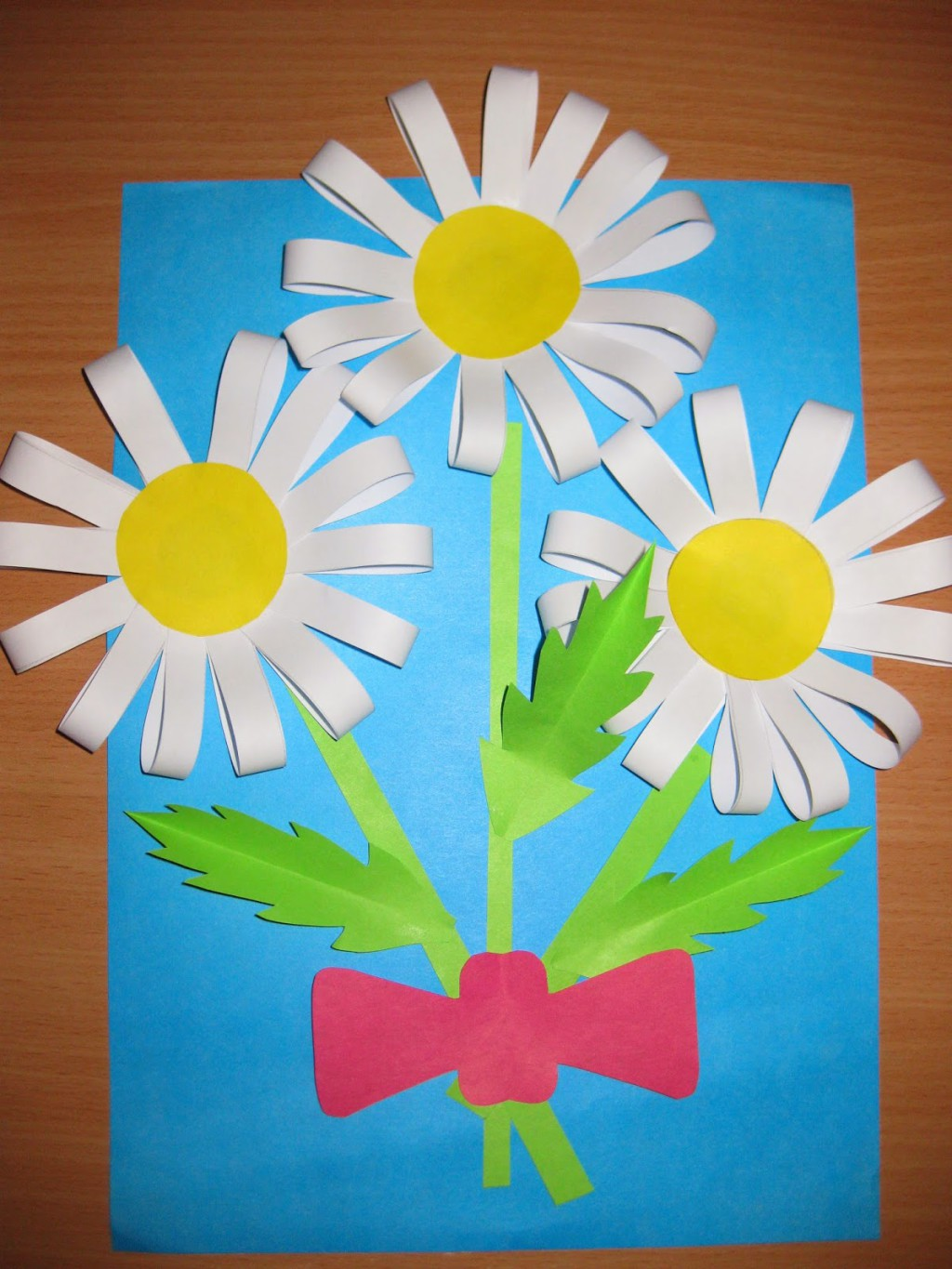 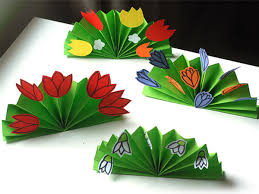 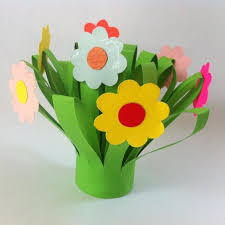 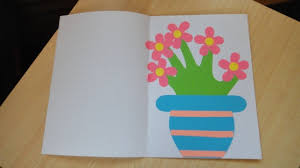 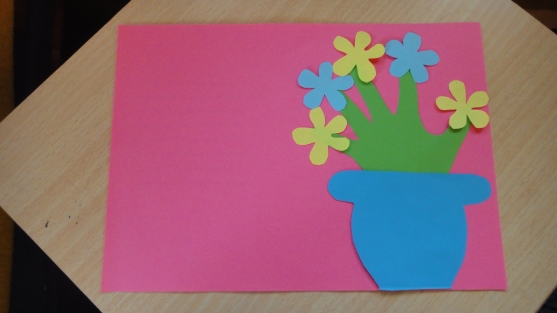 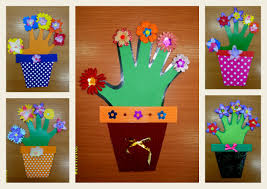